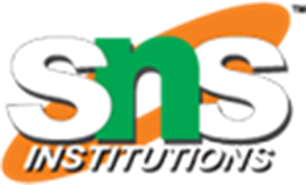 About  ALEXANDER  BORISOVICH RASKIN

 How Daddy Played Ping Pong
1
RUSIAN WRITER  AND POET
 
He was born in Belarus and studied at the Literary Institute in Moscow. He became famous for his humorous and satirical writing.

Famous book – When Daddy was a little BOY
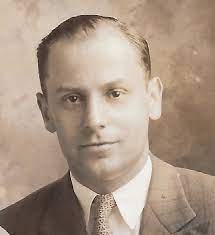 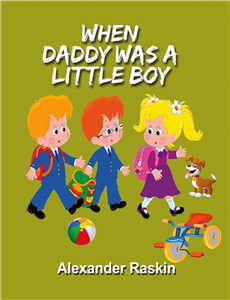 Born  1914
Death 1971
2/10
About Alexander Raskin /Nithya Prakash /FACULTY/English/SNSACD
About the Author  Alexander Raskin was a famous Russian author and poet. His stories are very interesting , realistic and funny. They go from when he was a boy to when he became a young pioneer. One of his widely recognized works is When Daddy was a Little Boy, a largely autobiographical book about his childhood. So, the story How Daddy Played Ping – pong is a collection of this work only.
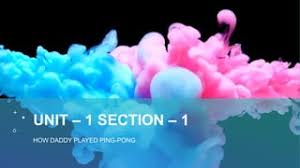 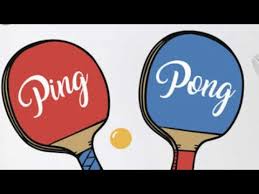 3/10
About Alexander Raskin /Nithya Prakash /FACULTY/English/SNSACD
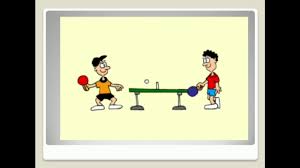 Why is table tennis called ping pong?
It is derived from 'ping pang qiu' in Mandarin Chinese (same pronunciation) which translates literally to “ping pong ball.”
It is Other wise called Table Tennis
4/10
About Alexander Raskin /Nithya Prakash /FACULTY/English/SNSACD
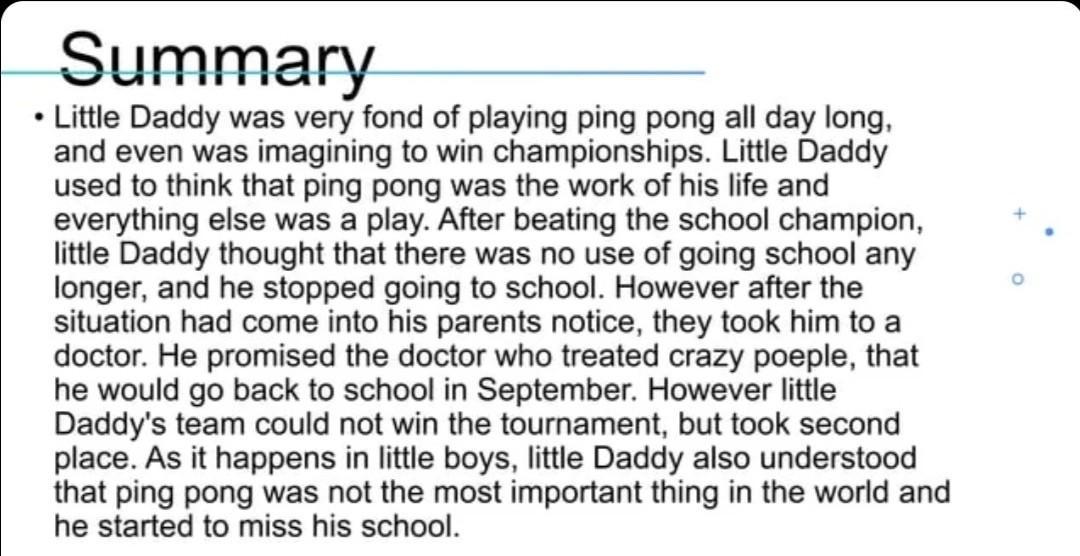 5/10
About Alexander Raskin /Nithya Prakash /FACULTY/English/SNSACD
Quiz       

https://quizizz.com/admin/quiz/5ee2dab9fa0df0001b2fe9c2/how-daddy-played-ping-pong




Video 
https://youtu.be/XfX0DN3wMO8
6/10
About Alexander Raskin /Nithya Prakash /FACULTY/English/SNSACD
Moral of the story: We realize our parents’ concern, when we become parents. 
UNIT – 1 ( NEW WORDS) 
ping – pong - another term for table tennis
2. invented – create or design
amazed – greatly surprised 
4. the end of him – his downfall 
5. fascinated – strongly attracted and interested 6. thunderstruck – surprised or shocked 
7. shrugged – disregard 
8. summoned – order someone to be present 
9. playing hooky – to avoid or skip school or work without permission 
10. awful – very bad or unpleasant  
Kindly write new words in the notebook.
7/10
About Alexander Raskin /Nithya Prakash /FACULTY/English/SNSACD
Thank you
About Alexander Raskin /Nithya Prakash /FACULTY/English/SNSACD
8/10